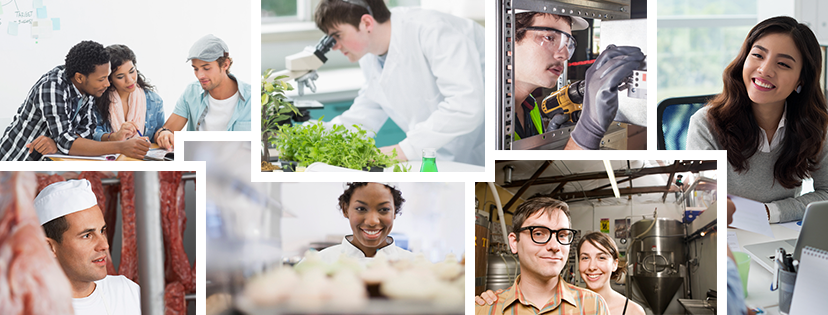 TASTE YOUR FUTURE PROGRAM PERFORMANCE THROUGH TO JANUARY 2018
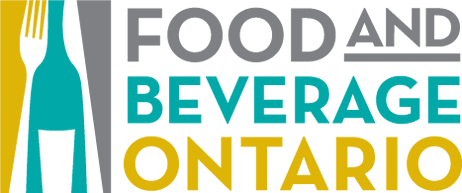 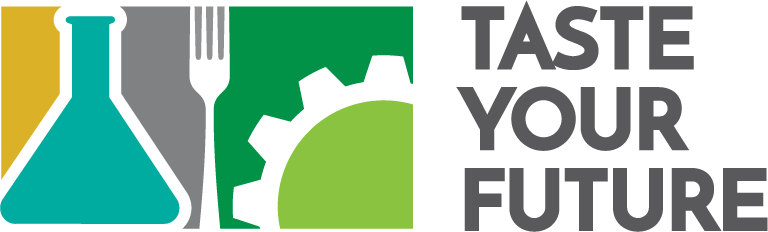 CAMPAIGN UPDATE
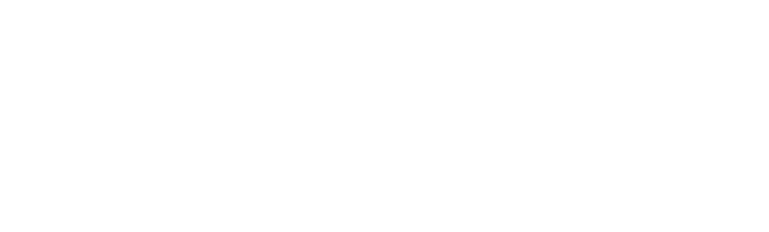 WEBSITE + SOCIAL MEDIA UPDATES
Taste Your Future’s Website
24,415
53,276 +
127
Stories
Page Views
Visitors
Taste Your Future’s Social Media Followers
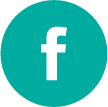 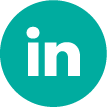 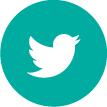 286
1, 519
60
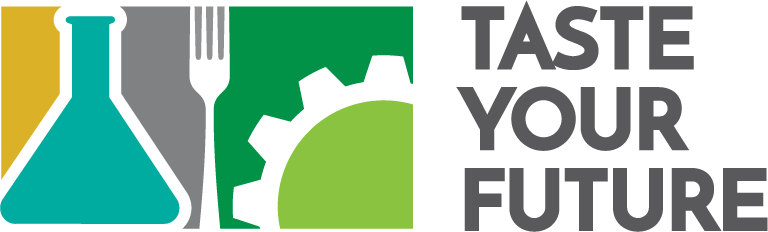 TASTEYOURFUTURE.CA - 2017 RESULTS
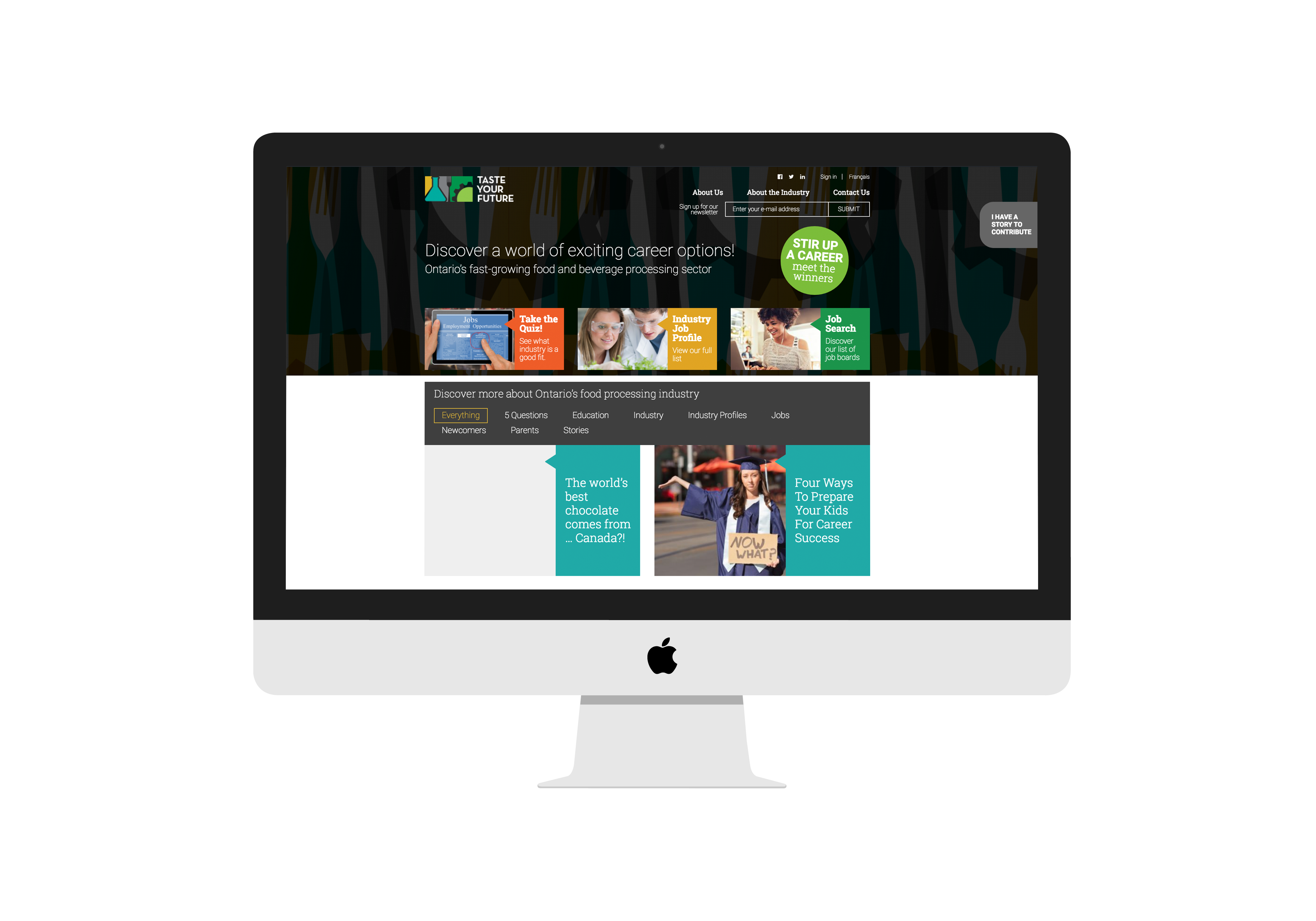 In 2017…
268% 
compared to 2016
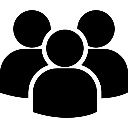 19,064 visitors
(15,604 new)
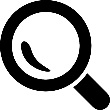 27,638 
page views
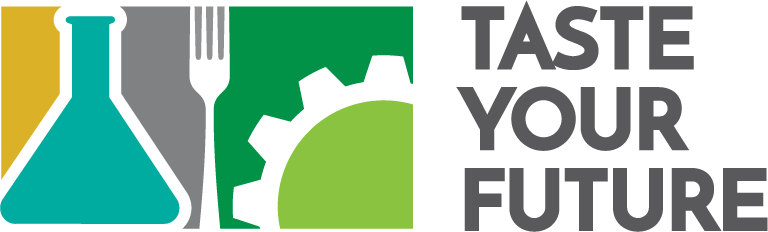 SOCIAL MEDIA PERFORMANCE
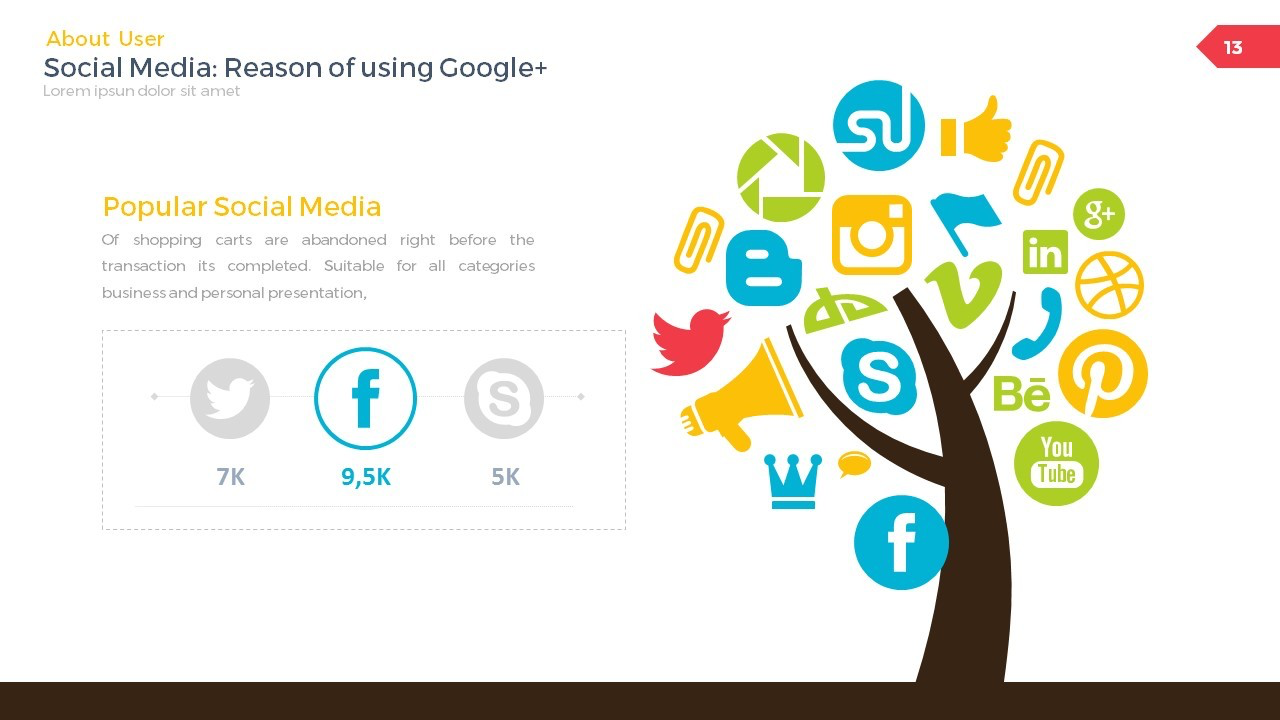 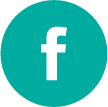 Highest growth in followers + reach
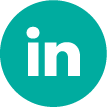 Most opportunity
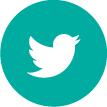 Most partner + stakeholder activity
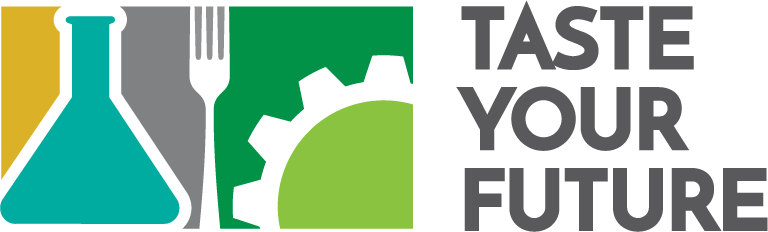 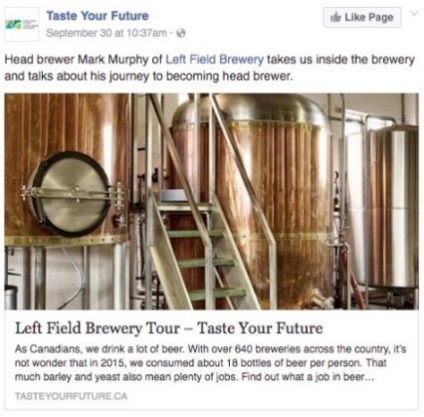 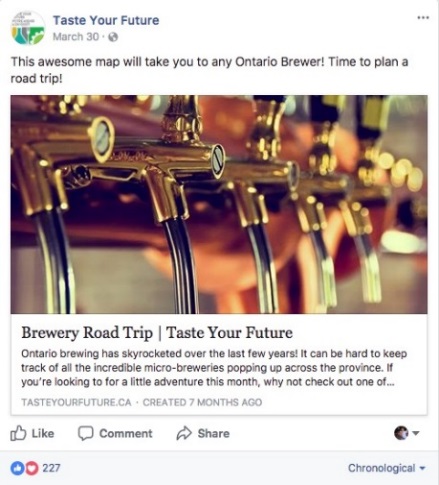 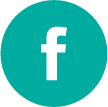 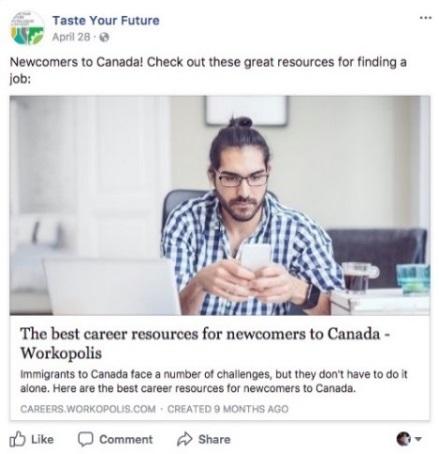 TOP 5 POSTS ON FACEBOOK  GENERATING THE MOST ENGAGEMENT
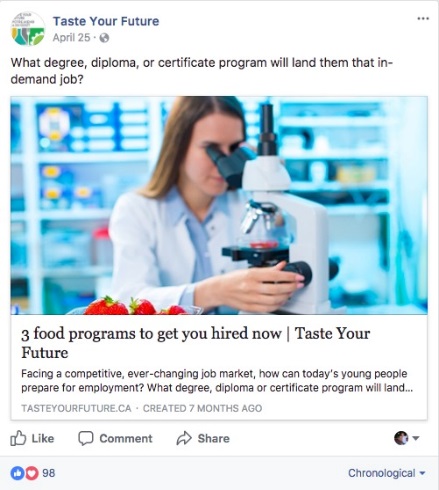 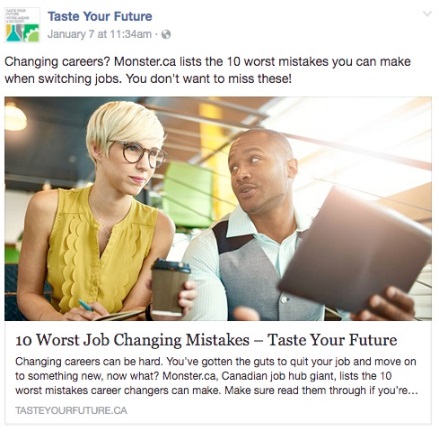 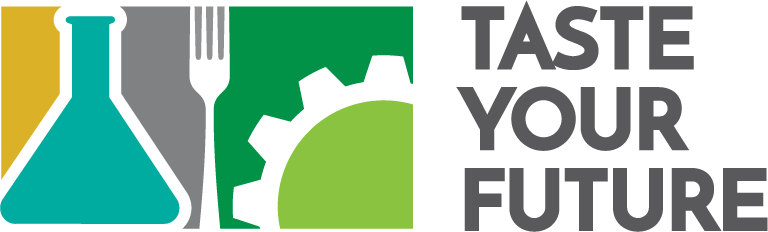 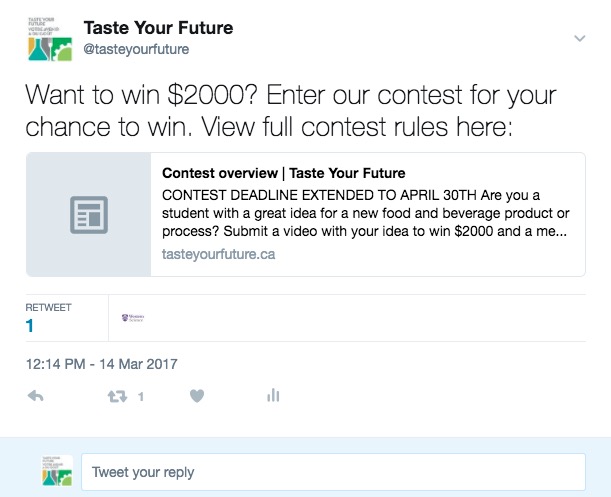 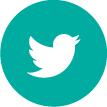 TOP 3 TWEETS ON TWITTER GENERATING THE MOST ENGAGEMENT
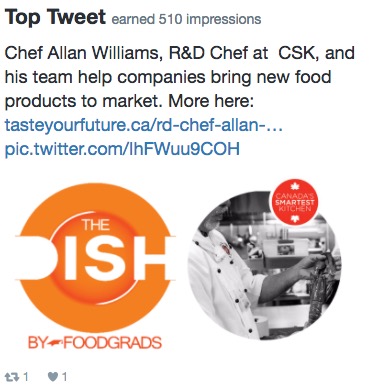 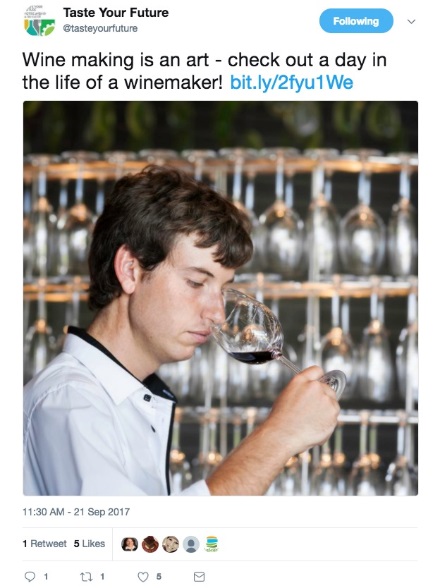 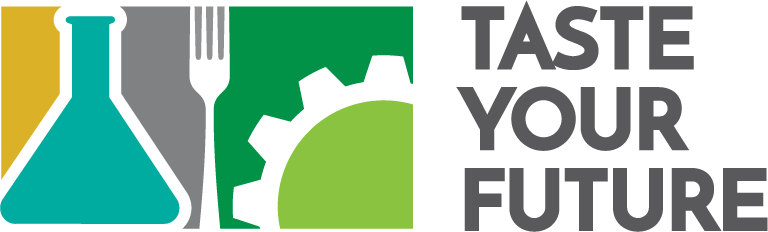 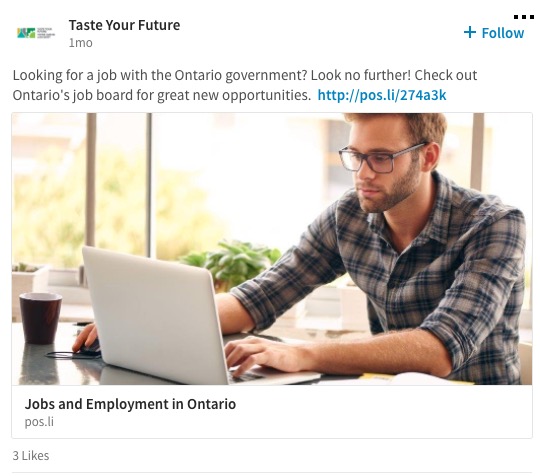 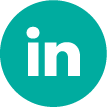 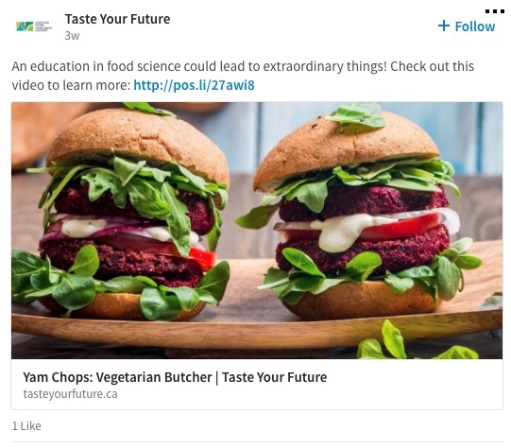 TOP 3 POSTS ON LINKEDIN GENERATING THE MOST ENGAGEMENT
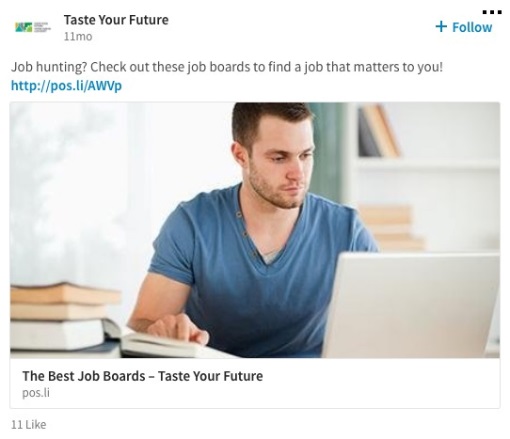 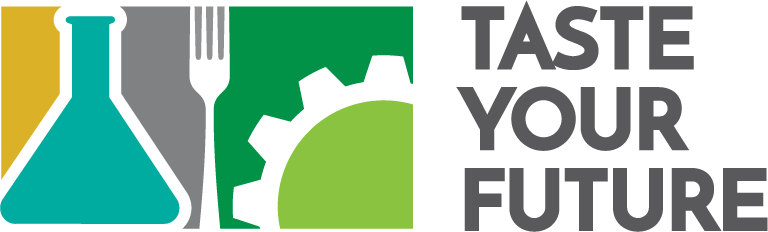 LINKEDIN UPDATE
Launched in 2017
Paid support since Fall 2017
Results
Reach up 300%+
Followers up 300%+
Recommendations for growth:
LinkedIn-specific content can include featured job postings
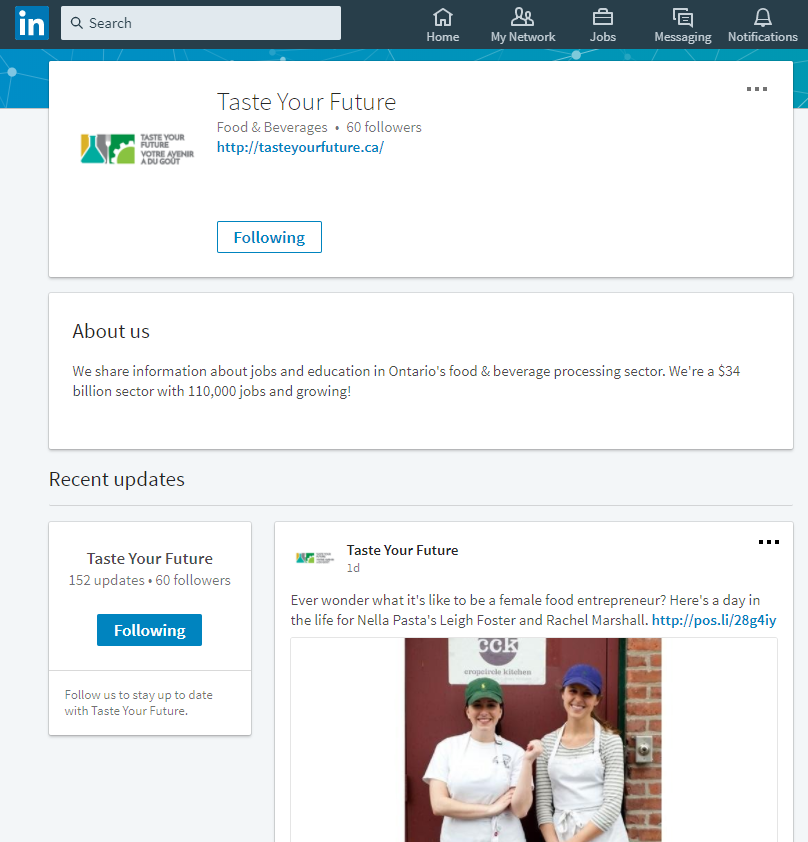 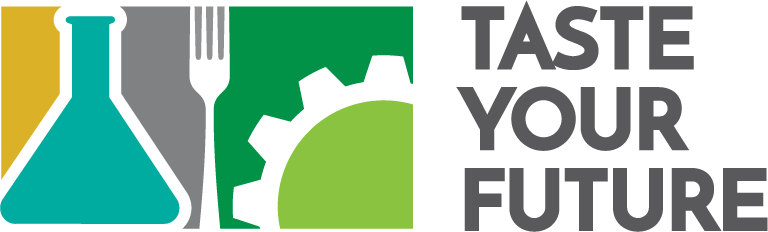 STAKEHOLDER RELATIONS 2017
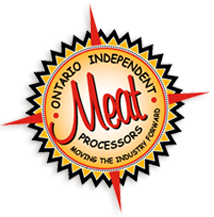 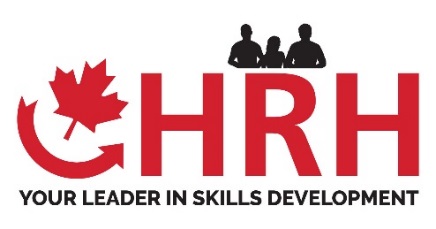 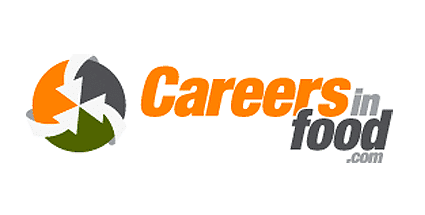 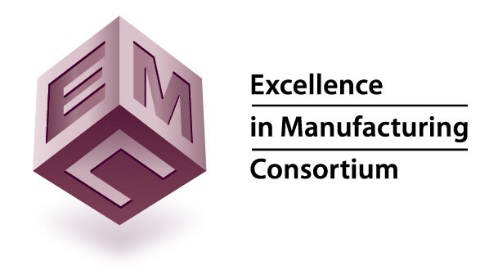 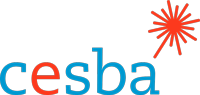 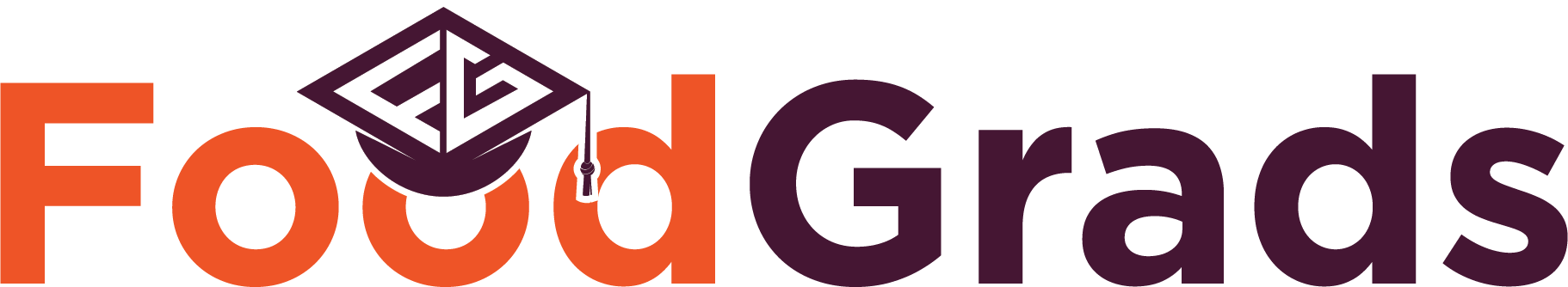 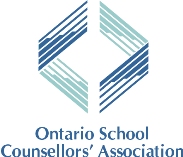 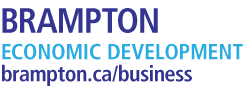 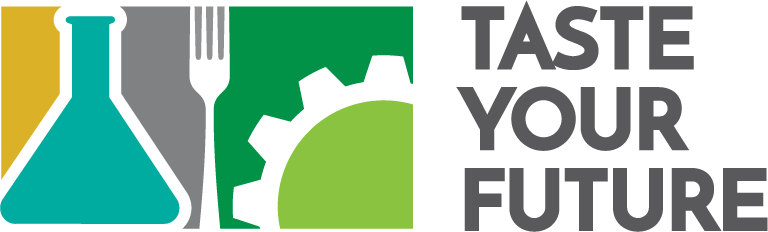 ADVERTISING PARTNERSHIPS
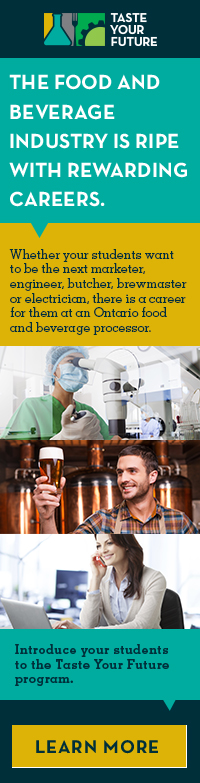 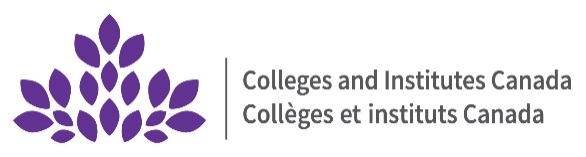 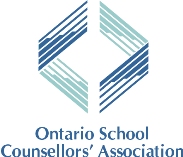 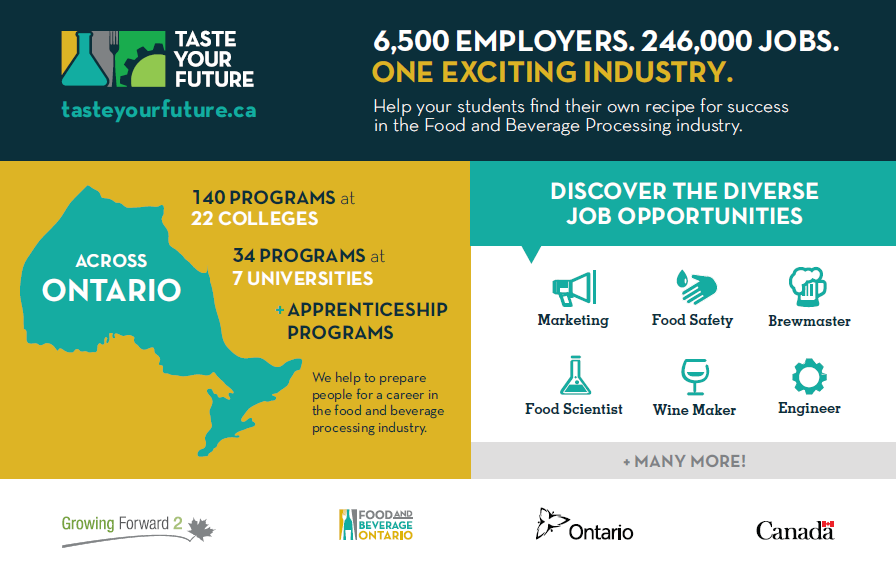 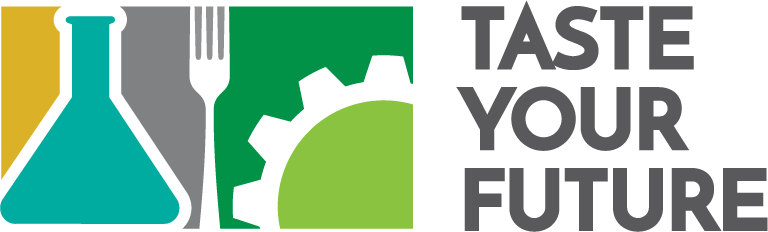 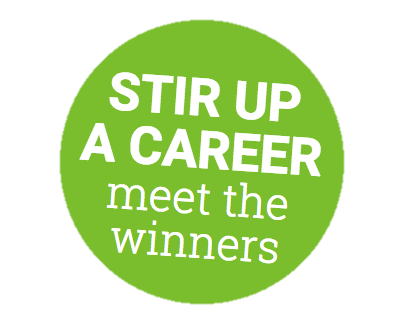 Contest open to high school and post-secondary students

Students were asked to create a video showing their idea for a new food and beverage product or process

Two categories: 
“Maker and Designer”
“Scientist, Programmer, and Engineer”

The contest was open February to April 2017
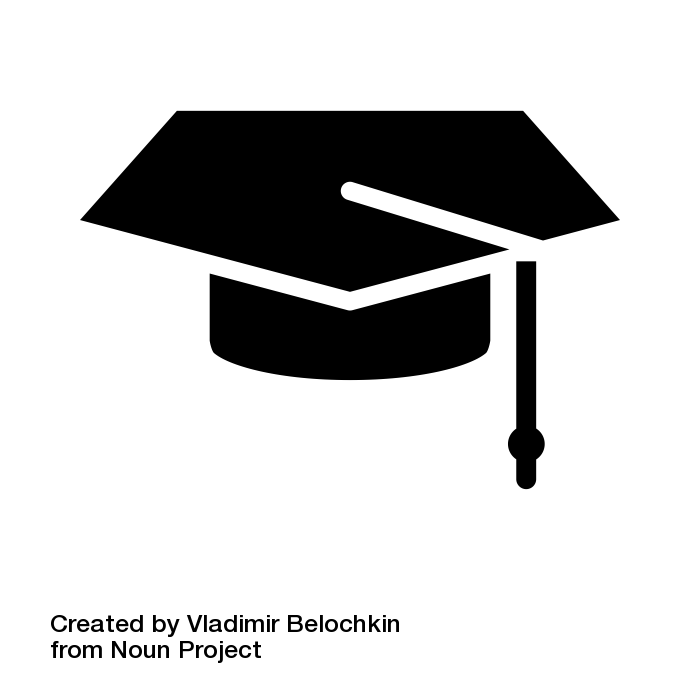 STIR UP A CAREER BURSARY CONTEST OVERVIEW
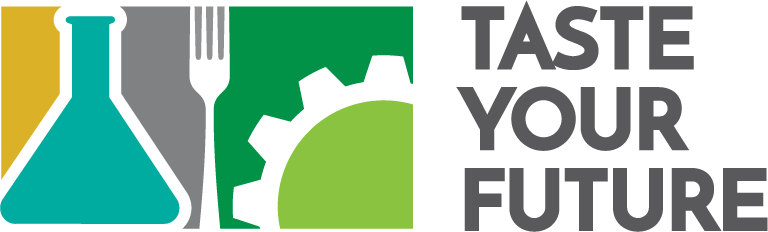 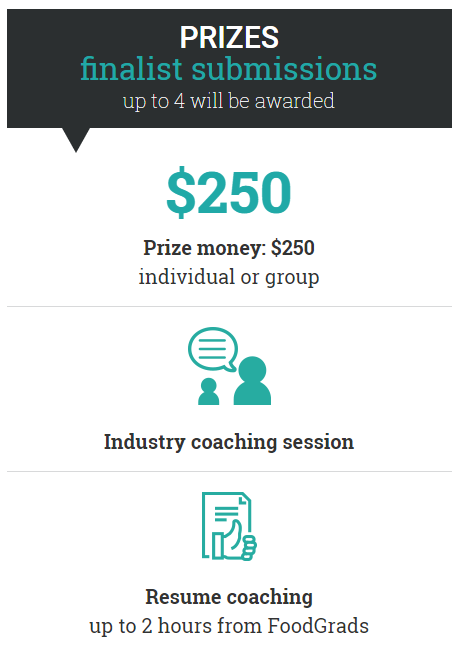 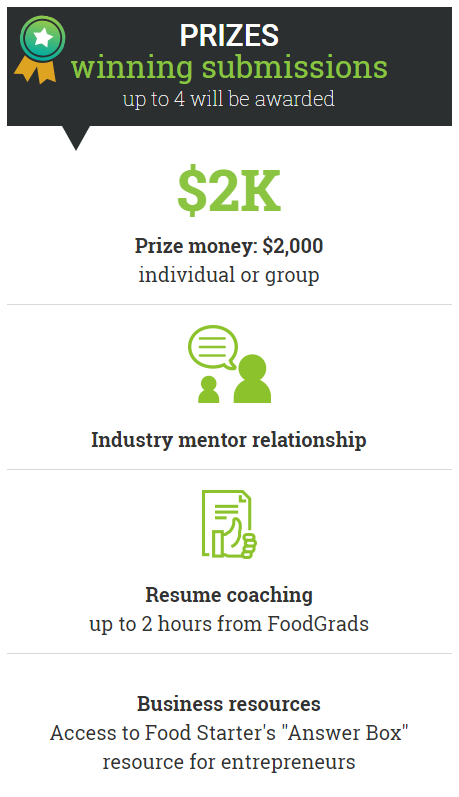 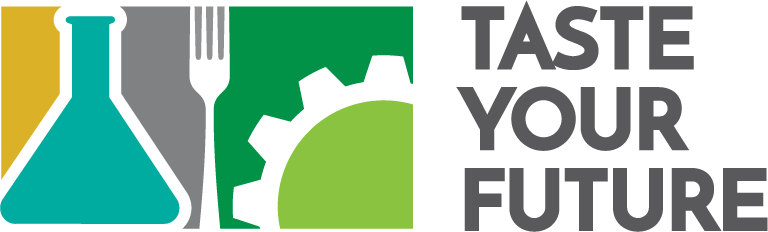 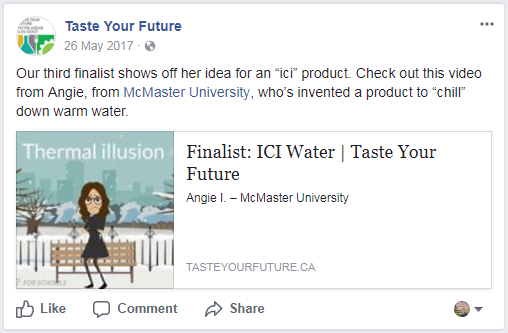 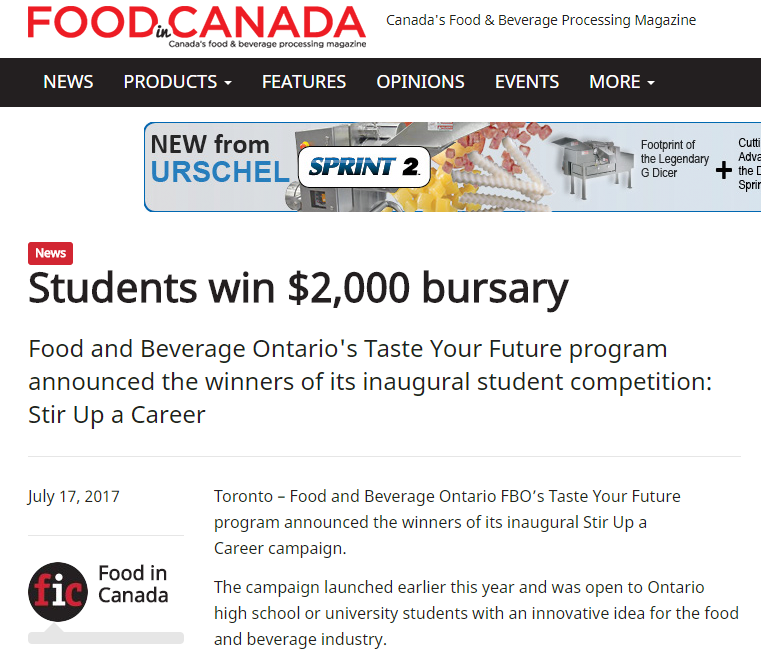 CONTEST PROMOTION
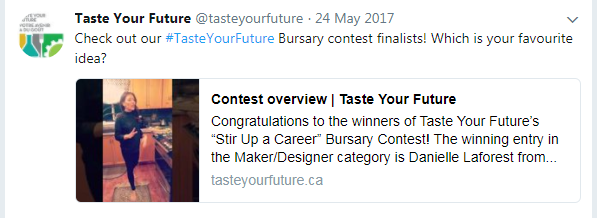 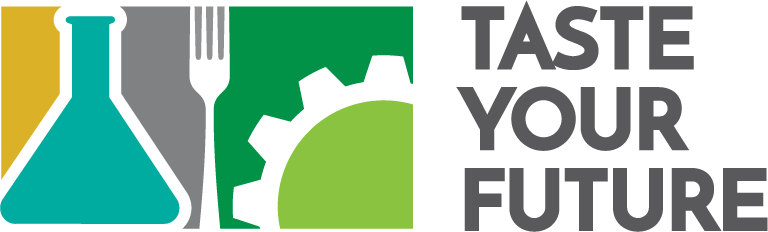 RESULTS!
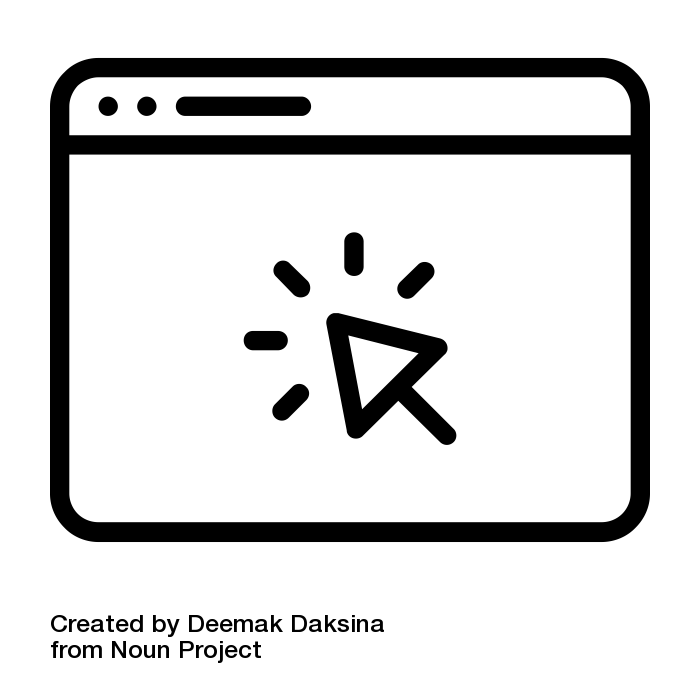 11,000+ visitors to the contest web page
76% aged 18 – 24
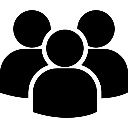 250,000+ people reached (paid + organic)
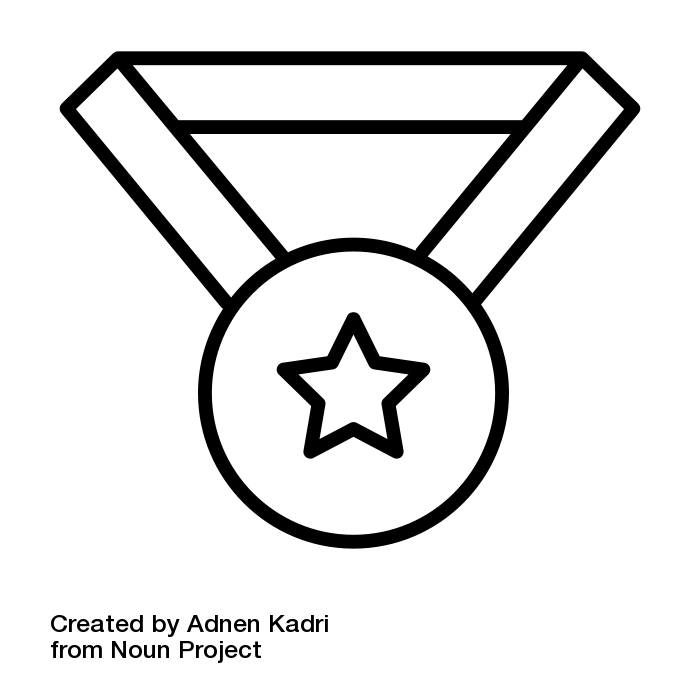 17 eligible entries, 6 finalists, 2 winners
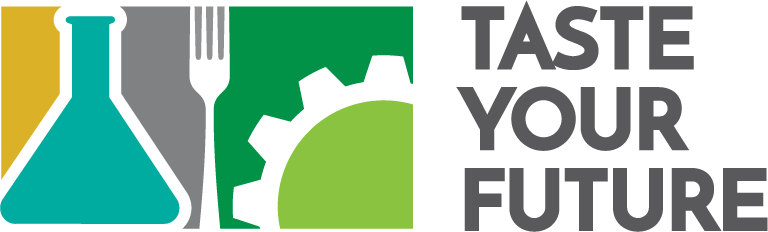 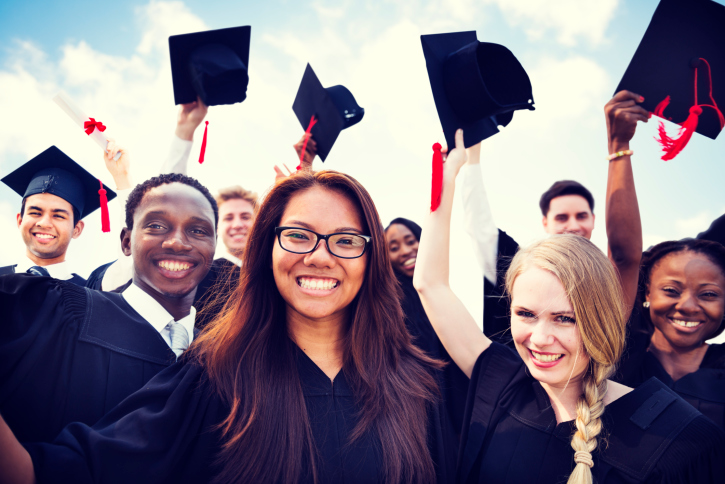 THE WINNERS…
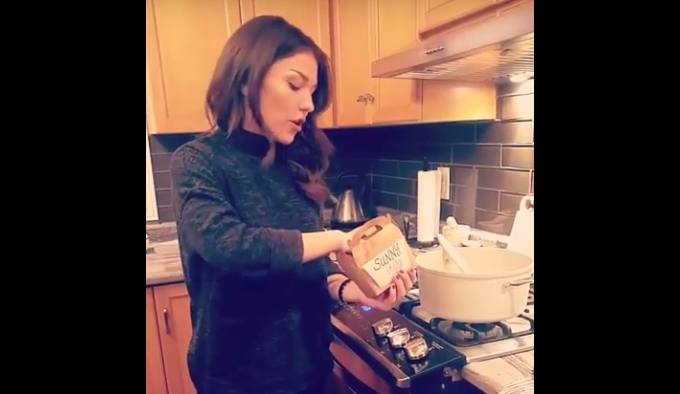 MAKER + DESIGN CATEGORY
Pure Herb
Danielle Laforest
University of Guelph
[Speaker Notes: Danielle Laforest, from the University of GuelphProduct idea: “Pure Herb.” Danielle’s idea for frozen herbs packaged into meal- and cocktail-themed kits will help reduce food waste and inspire home cooks and cocktail-makers.]
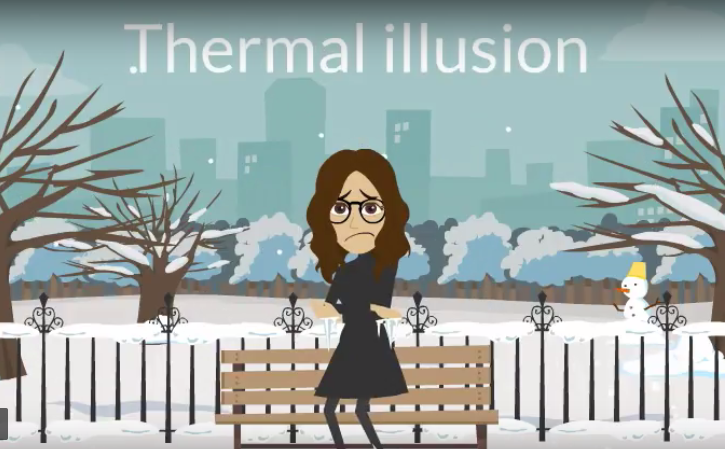 SCIENTIST, PROGRAMER + ENGINEER CATEGORY
CAMPAIGN UPDATE
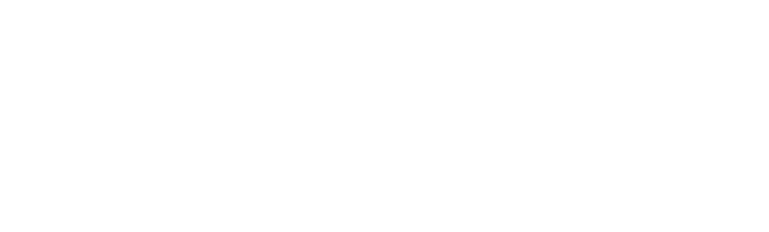 ICI Water
Angie Ibrahim
McMaster University
CAREER SHOWDOWN!
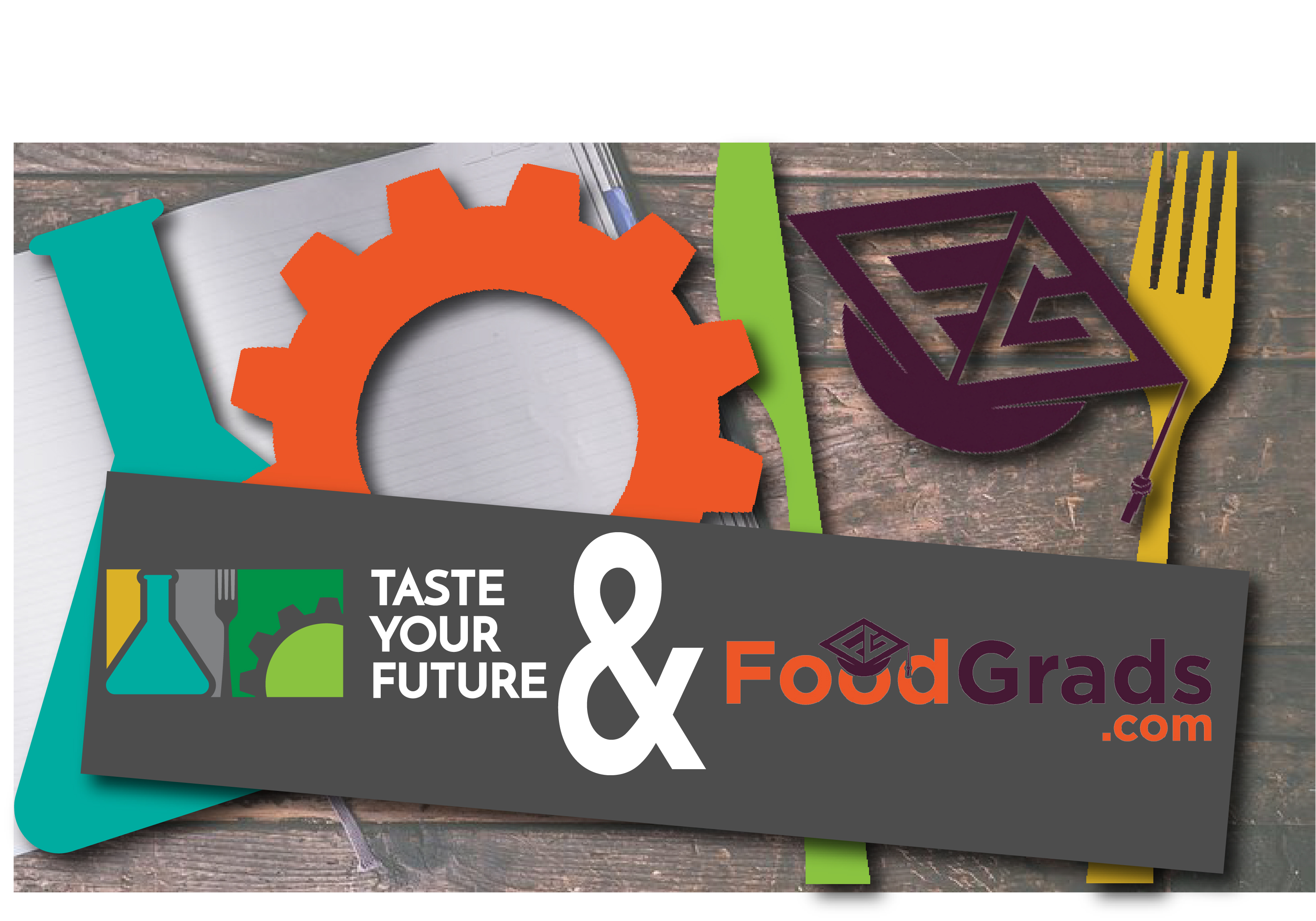 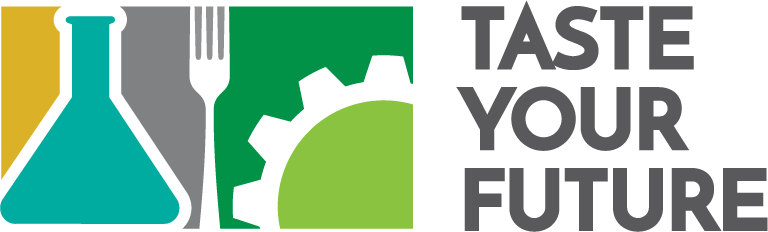 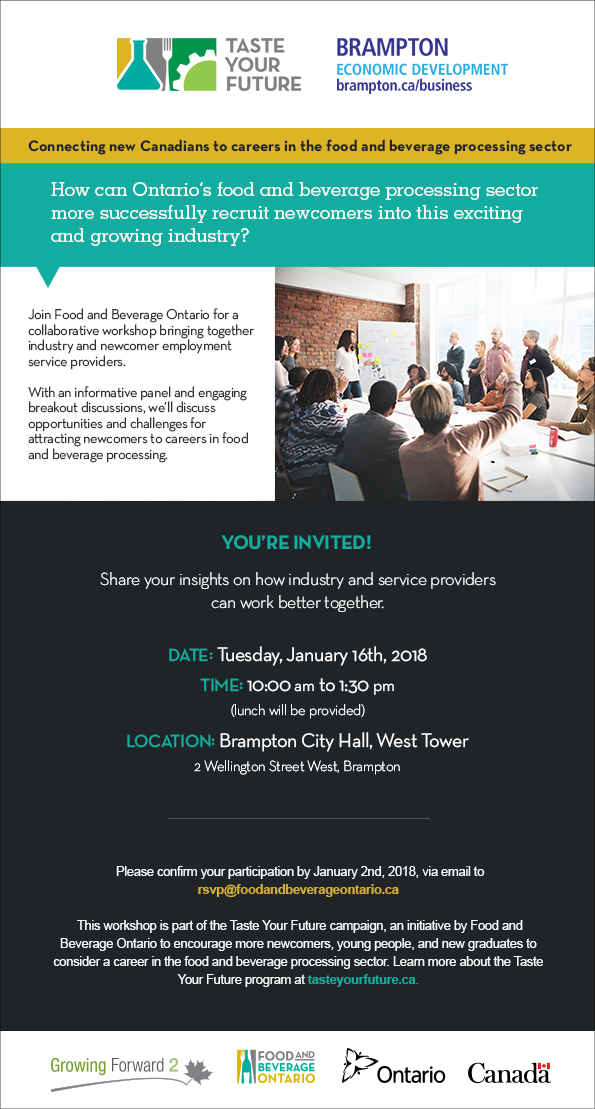 NEWCOMER WORKSHOP
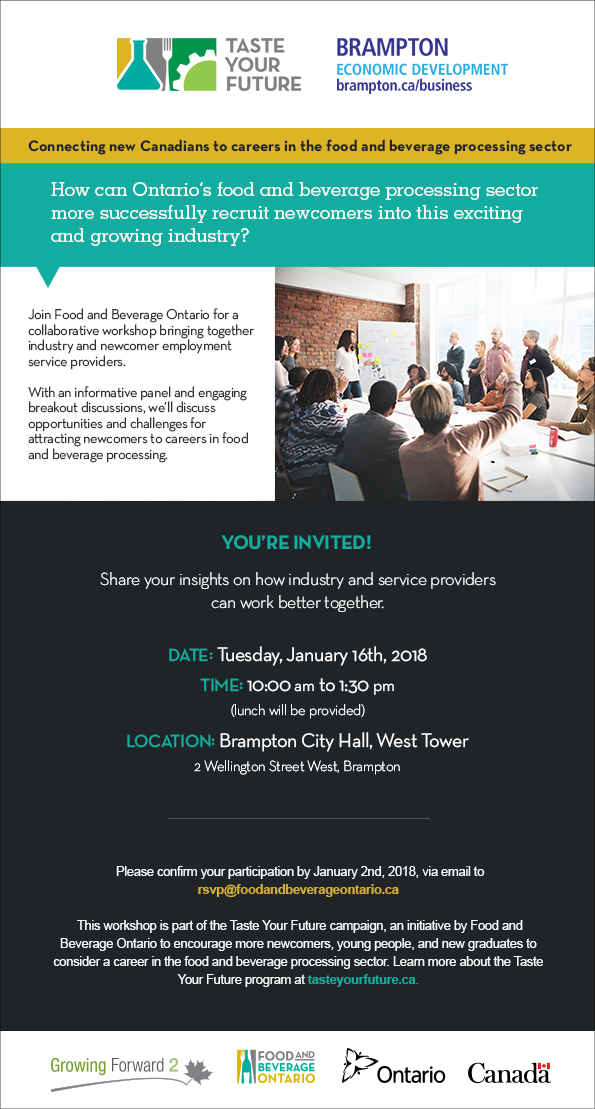 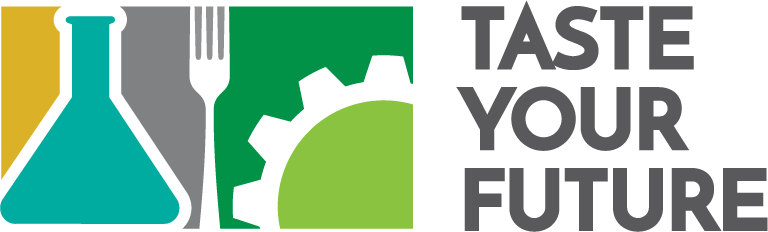 MEDIA RELATIONS
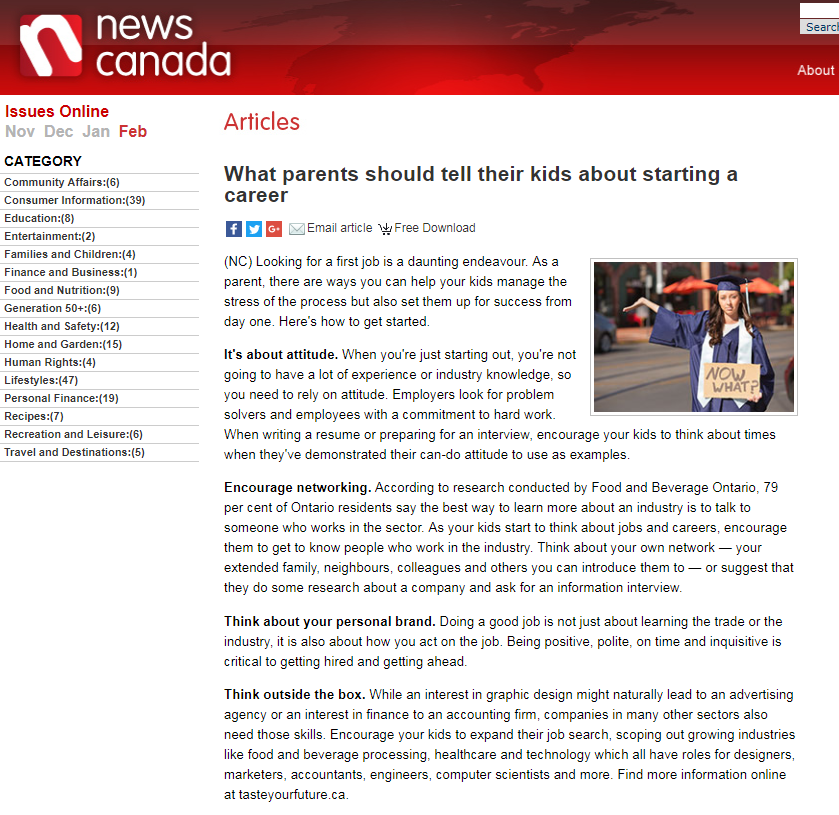 In support of Jan 16th newcomer workshop
Matte Stories on F&B job opportunities
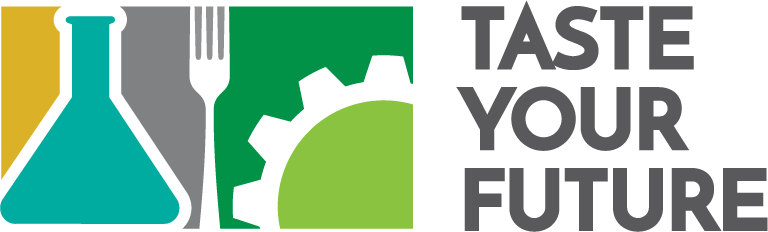 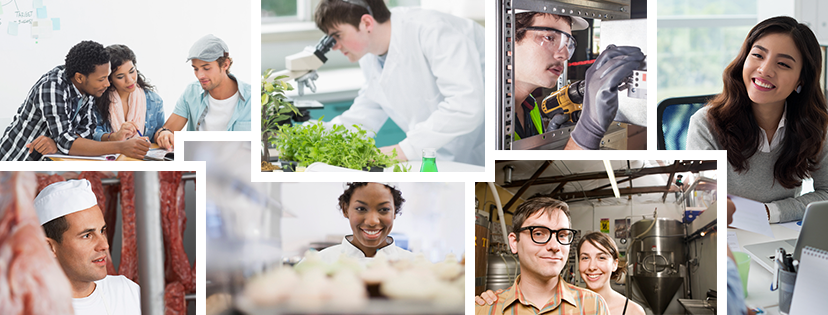 Thank You
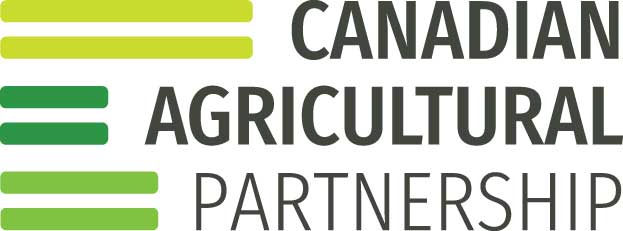 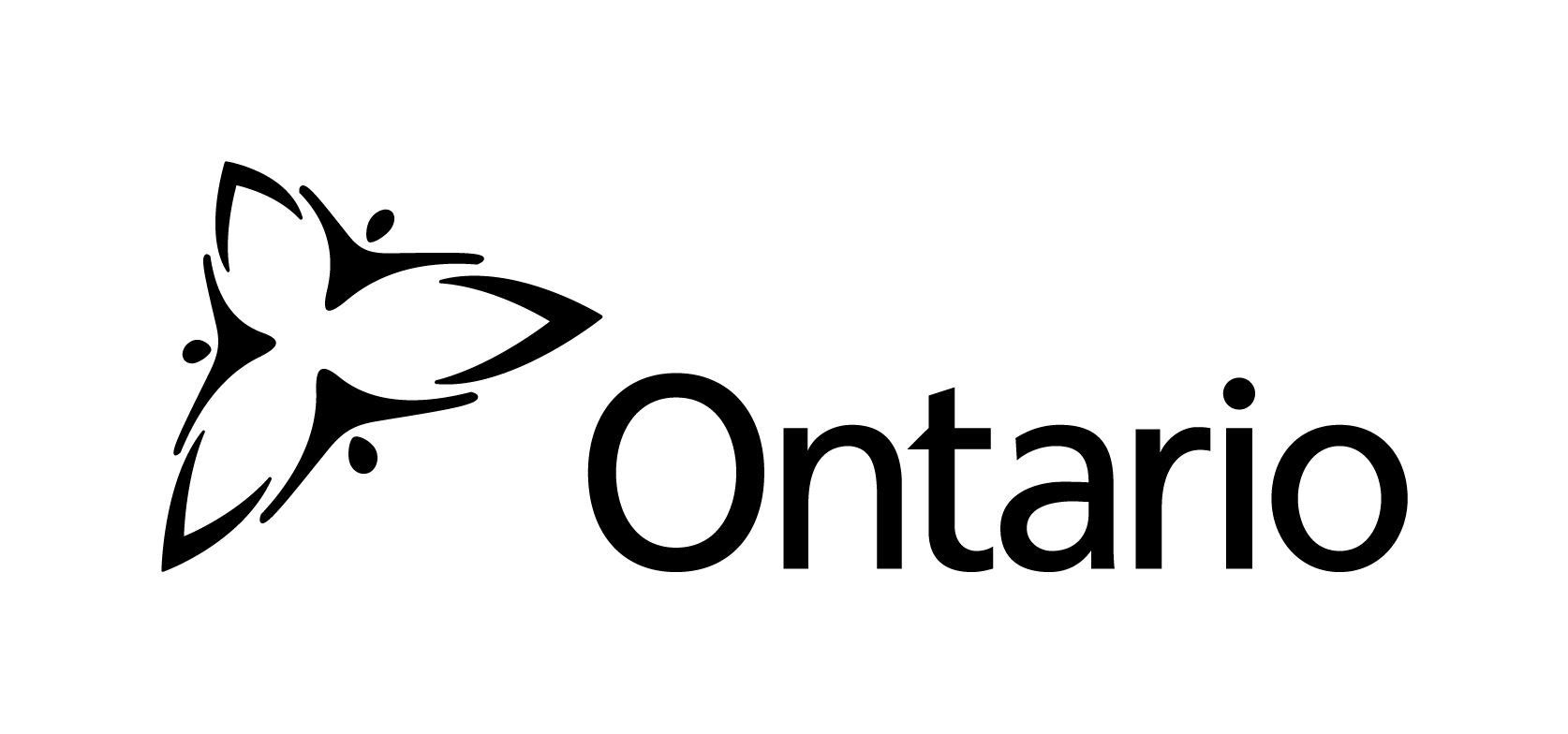 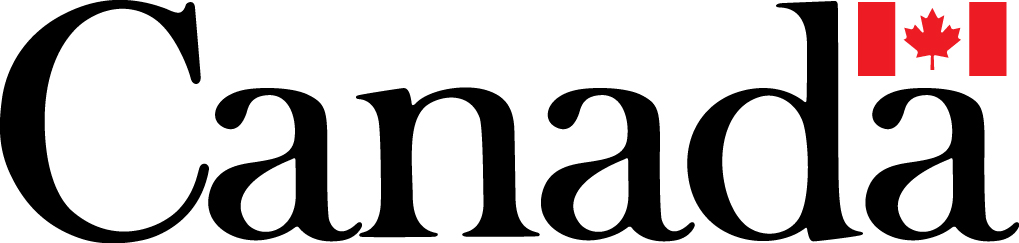